Year One Maths
WB: 04.05.20
Week 2
Parents/Carers,
Just a note to say first of all a massive thankyou for engaging in home learning with your children. We completely understand that these times are quite daunting and are so full of uncertainty. We will try our very best to keep these tasks as fun and as simple as we can, with minimal resourcing to help continue your children’s mathematical learning.
Just a couple of notes to help make these tasks easier to understand and bust some of the jargon:









Please do not feel pressured to complete all work set and feel free to ask us any questions you may have. We are always happy to help.
Stay Safe and healthy, we very much look forward to seeing you all!
Year One Team 
Monday 4th May 2020                   04.05.20Key Skill: I can count in 10’s
Starter:
Learn to count in 10’s with Jack Hartman!
https://www.youtube.com/watch?v=W8CEOlAOGas
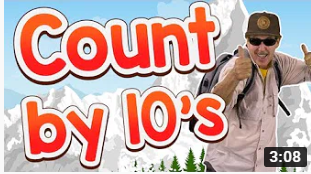 Monday 4th May 2020                   04.05.20Key Skill: I can count in 10’s
Task: You will need your exercise book and a pencil for this task.
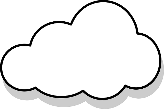 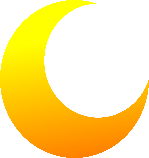 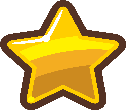 Steps
Draw the kite in your books.
Have a go at filling in the missing numbers.
If you have chosen the stars, you are counting back. Use a hundred square to help you!
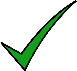 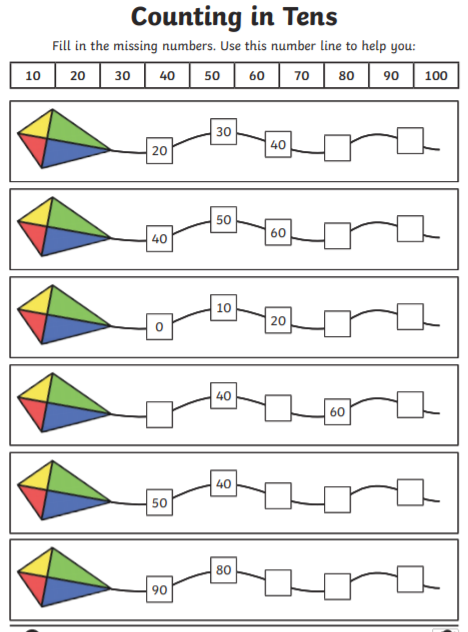 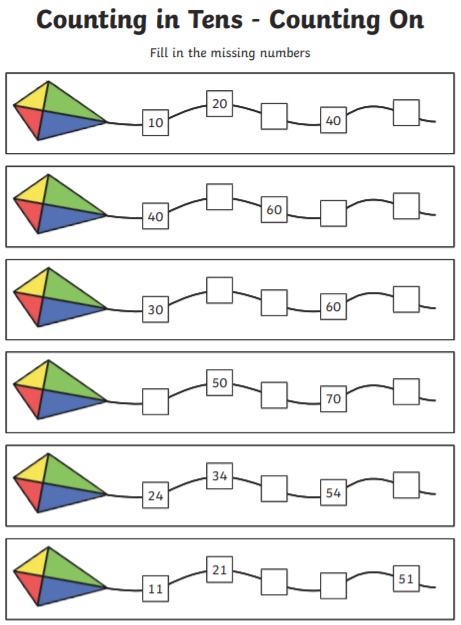 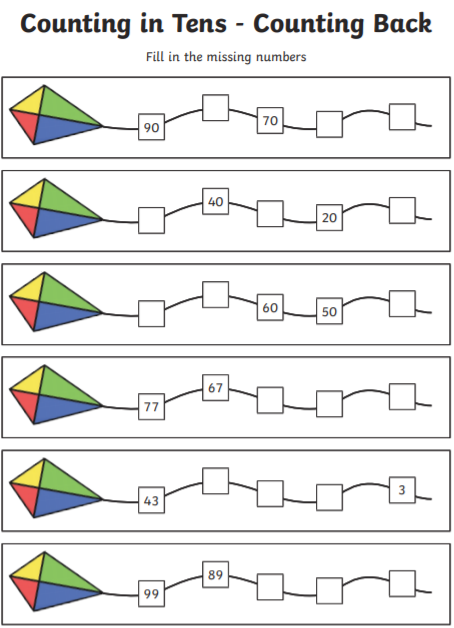 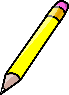 Monday 4th May 2020                   04.05.20Key Skill: I can count in 10’s
Plenary:
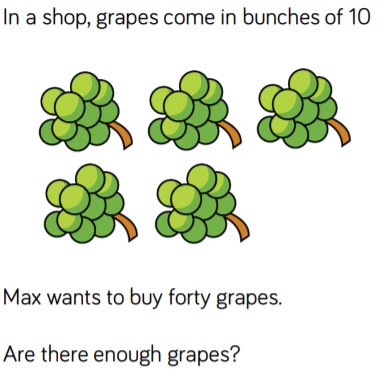 Tuesday 5th May 2020                   05.05.20Key Skill: I can make equal groups.
Starter:
Fill in the missing number bond to 20 in your books.
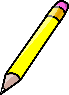 Work it out!
9+ ( ) = 20
8+ ( ) = 20
7+ ( ) = 20
6+ ( ) = 20
5+ ( ) = 20
4+ ( ) = 20
3+ ( ) = 20
2+ ( ) = 20
9) 1+ ( ) = 20
10) 0+ ( ) = 20
Work it out!
20+ ( ) = 20
19+ ( ) = 20
18+ ( ) = 20
17+ ( ) = 20
16+ ( ) = 20
15+ ( ) = 20
14+ ( ) = 20
13+ ( ) = 20
9) 12+ ( ) = 20
10) 11+ ( ) = 20
11) 10+ ( ) = 20
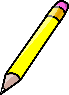 Tuesday 5th May 2020                   05.05.20Key Skill: I can make equal groups.
Task: You will need your exercise book, and a pencil for this task. Remember to write down the challenge you have chosen.
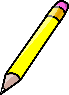 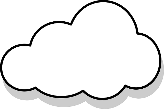 Steps
Clouds:
Draw the picture in your books and label whether it is equal or unequal.
Moons:
Draw the pictures in your book and complete the sentences.
Stars:
Draw the picture in your books and complete the equal groups.

Remember equal means the same!
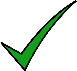 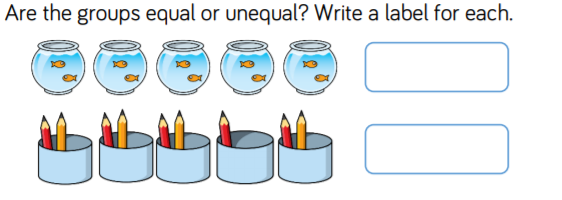 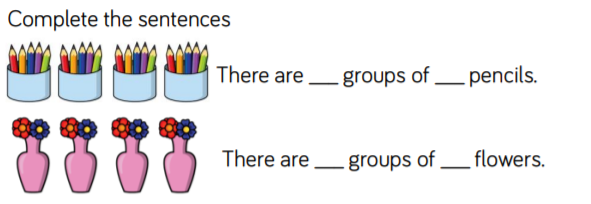 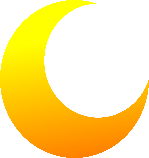 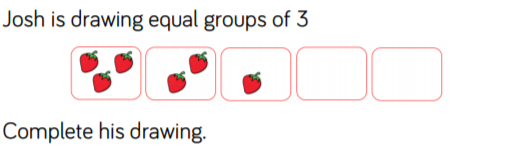 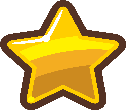 Tuesday 5th May 2020                   05.05.20Key Skill: I can make equal groups.
Plenary:
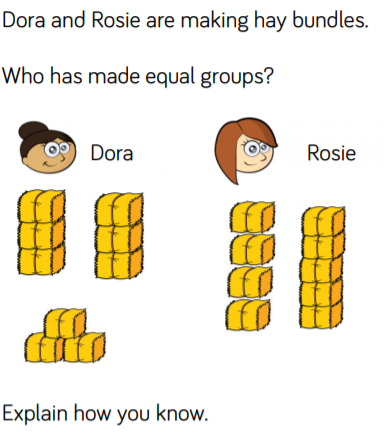 Wednesday 6th May 2020                   06.05.20Key Skill: I can add equal groups.
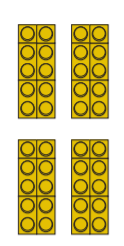 Starter:
With a grown up, complete the following sentence:

There are  _______ equal groups of _______.
Teaching Point:
When making equal groups you can record them as repeated addition. So for the picture above, you could write it as 10+10+10+10. They mean the same thing 
Wednesday 6th May 2020                   06.05.20Key Skill: I can add equal groups.
Task: You will need your exercise book, and a pencil for this task. Remember to write down the challenge you have chosen.
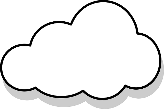 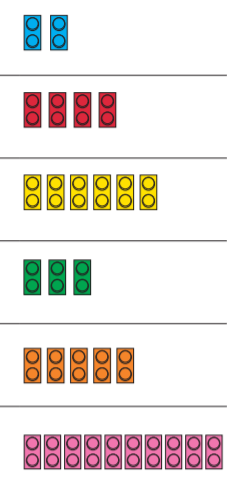 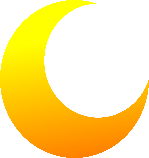 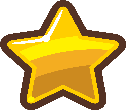 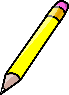 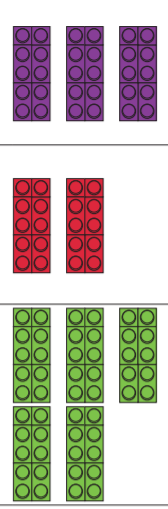 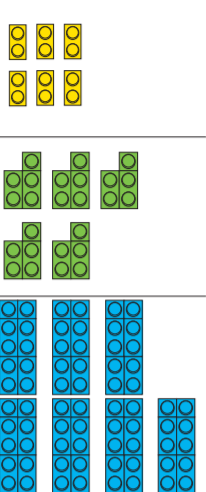 Steps
Choose your challenge.
Draw the image in your book.
Write it as a repeated addition.
Remember, count the groups carefully!
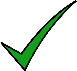 Wednesday 6th May 2020                   06.05.20Key Skill: I can add equal groups.
Plenary:
Discuss the following problem with a grown up.
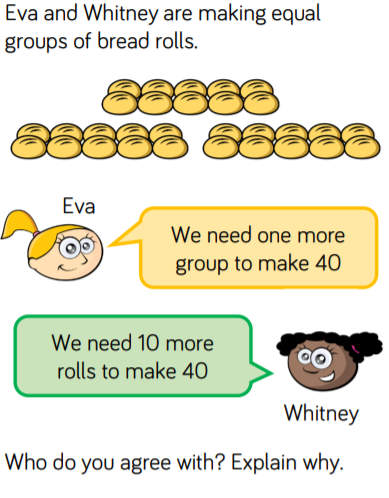 Thursday 7th May 2020                   07.05.20Key Skill: I can double numbers within 20.
Starter:
What does double mean? Discuss with your grown up.
Teaching Point:
Doubling is when you add the same two numbers together. For example: Double 3 is the same as 3 + 3. When  you add 3 and 3 you get 6, so double 3 is 6 
Thursday 7th May 2020                   07.05.20Key Skill: I can double numbers within 20.
Task: You will need your exercise book, a pencil and two crayons for this task. Remember to write down the challenge you have chosen.
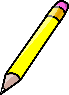 Steps

Choose your challenge.
Write down the number that you are doubling.
Draw your double using different coloured dots.
Count the dots.
Write your answer.
Eg:
2             Double 2 is 4.
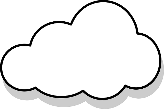 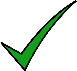 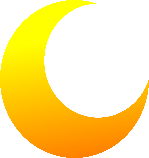 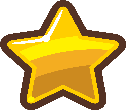 Thursday 7th May 2020                   07.05.20Key Skill: I can double numbers within 20.
Plenary:
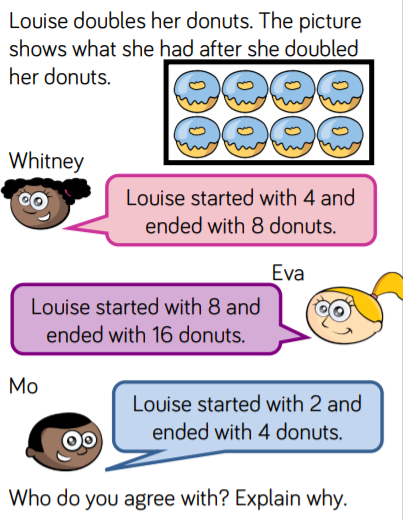 Friday 8th May 2020                   08.05.20Key Skill: I can make equal groups.
Starter:
Tell your grown up the name of these 3D shapes.
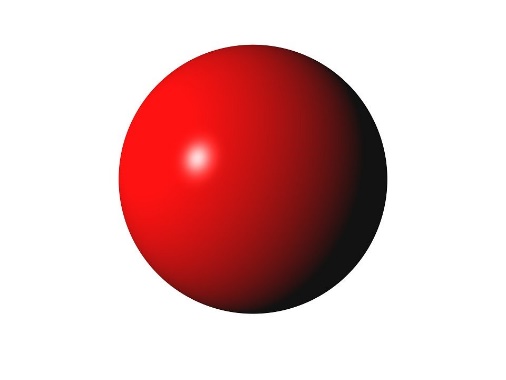 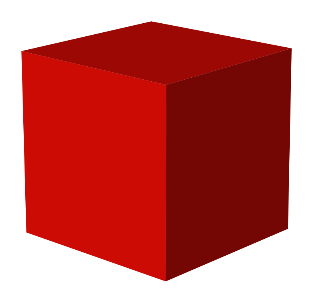 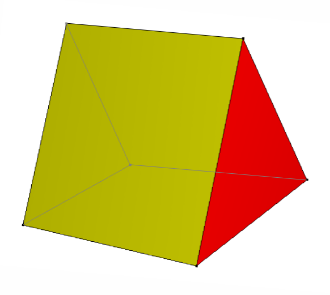 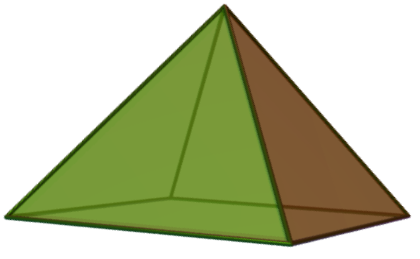 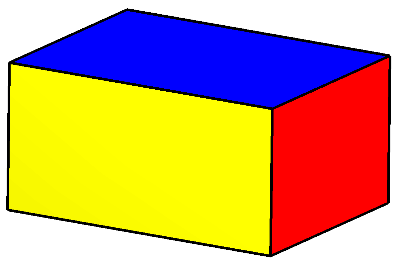 Pyramid
Cube
Cuboid
Sphere
Prism
Friday 8th May 2020                   08.05.20Key Skill: I can make equal groups.
Task: You will need your exercise book and a pencil for this task. Remember to write down the challenge you have chosen.
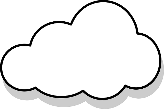 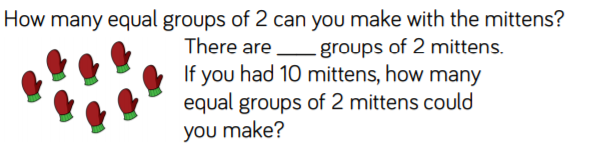 Steps

Clouds
-Draw the group mittens in your book.
-Underneath, draw them in equal groups of 2.
Moons
-Using an object of your choice, fill in the questions in your book.
Stars
-Copy the table in your books.
-Complete the missing parts.
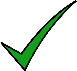 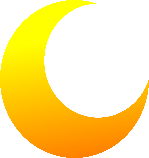 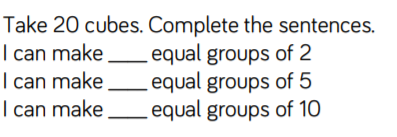 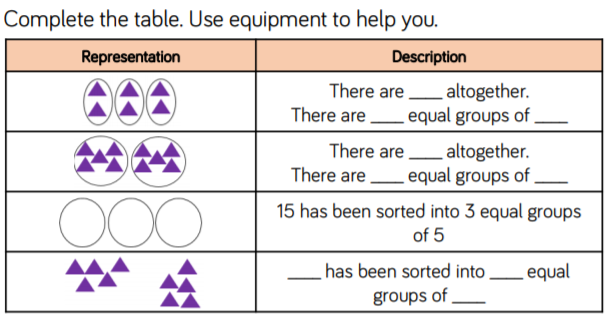 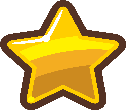 Friday 8th May 2020                   08.05.20Key Skill: I can make equal groups.
Plenary (Work out in your books):
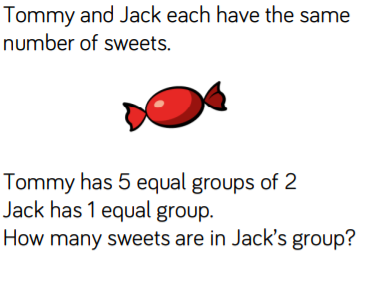 Our lovely children,

We are so sad to not be able to teach you this in our classrooms right now, but we just want you to know that we are so very proud of you for continuing that hard work at home. Each and every single one of you are amazing and we are very lucky teachers to have you as our students.

Please keep smiling and being the amazing children that you are. 

Take care and stay safe.
Hope to see you very soon,
Miss Masterson, Mrs Gray and Mrs Davis. 